Swedish Register-Based Research Summit presentationThe returns to returning – Economic returns to remigration to Finland
Weiqian Xia1, 2, 3, Jani Turunen1, Jan Saarela3, Siddartha Aradhya1, 2
1 Södertörn University, 2 Stockholm University, 3 Åbo Akademi University
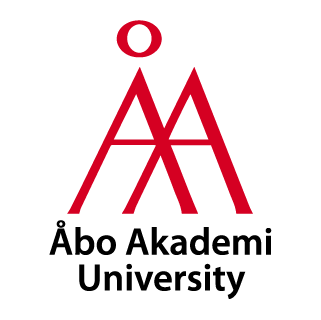 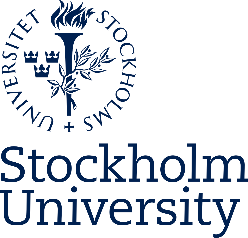 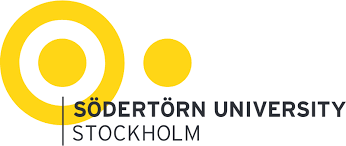 Returns of (return) migration
Research on costs and returns of (re)migration (Borjas 1987; Constant & Massey 2003; Dustmann et al. 2011)
Human capital model
Migrate for accumulating wealth & skills; benefit to possible return
Experience & adaptation abroad

Difficulty for causally identifying the return of (re)migration
Counterfactual: what if not migrated?
Selection based on unmeasured individual, family, etc. characteristics
Possible solution: sibling comparison (Sjölander et al. 2022)

Previously done in the case of Norwegian migrants in US (Abramitzky et al. 2012; 2019)
Migration from & to Finland
Large migration flow from Finland (majorly to Sweden) after 1950s, peaking in 1970s
Every second of them return in three years (Saarela & Finnäs 2009)
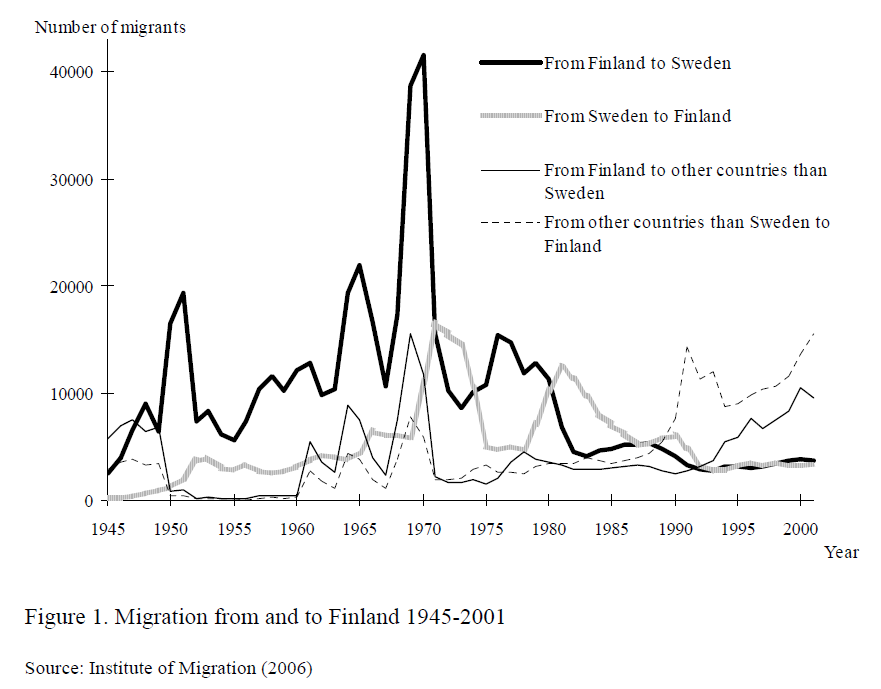 Return migrants have substantially worse labor market performance in employment and income (Saarela 2015; Saarela & Finnäs 2009)
Selection of “best of the worst” (Rooth & Saarela 2007)
Newer counterevidence (Koikkalainen et al. 2016)

Study aim: sibling comparison as strict controls
Data & analytical approach
Register data from Statistics Finland
Annual1987-2019 (also quinquennial 1970-1985)

Labor market outcomes: 2 years after return
Logged income (earned + entrepreneurial)
Employment & inactivity level; employment rate (those in labor market)
Sibling fixed-effect
Return migrants; migrated over age 18 & stayed abroad for at least 2 years
Non-migrant siblings with the same sex
Birth cohorts 1953-2001
Controls: Age group, mother tongue, period, education, family composition
Descriptive findings
Return migrants have low employment & income levels; recovering over time
Worse for women & who stay longer abroad
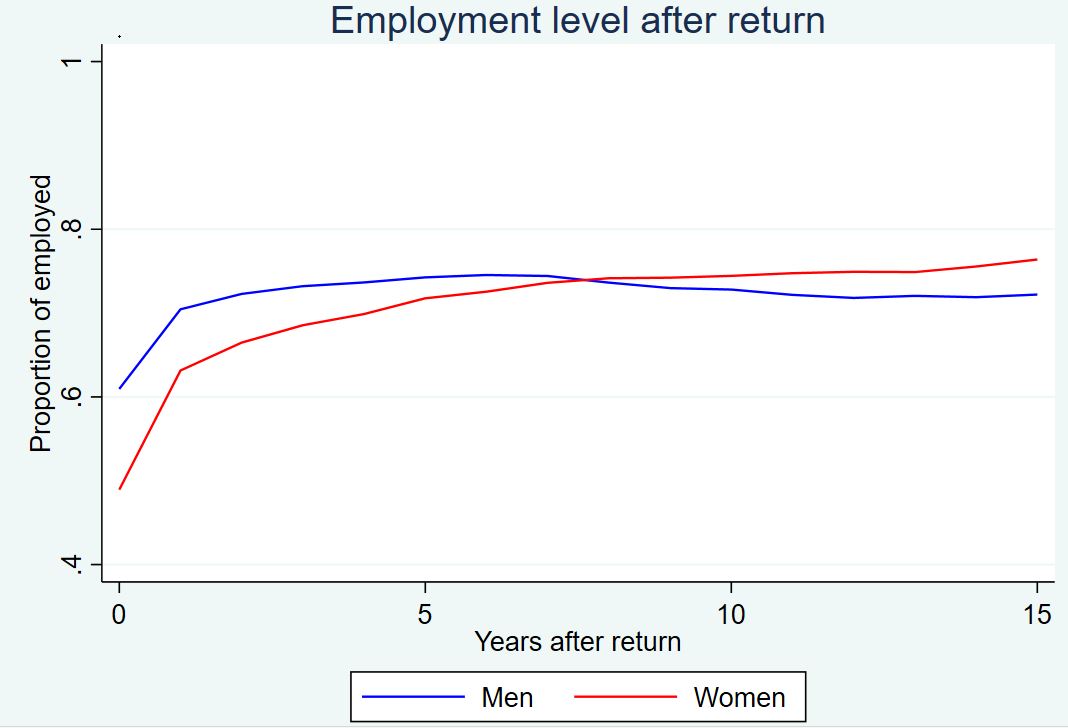 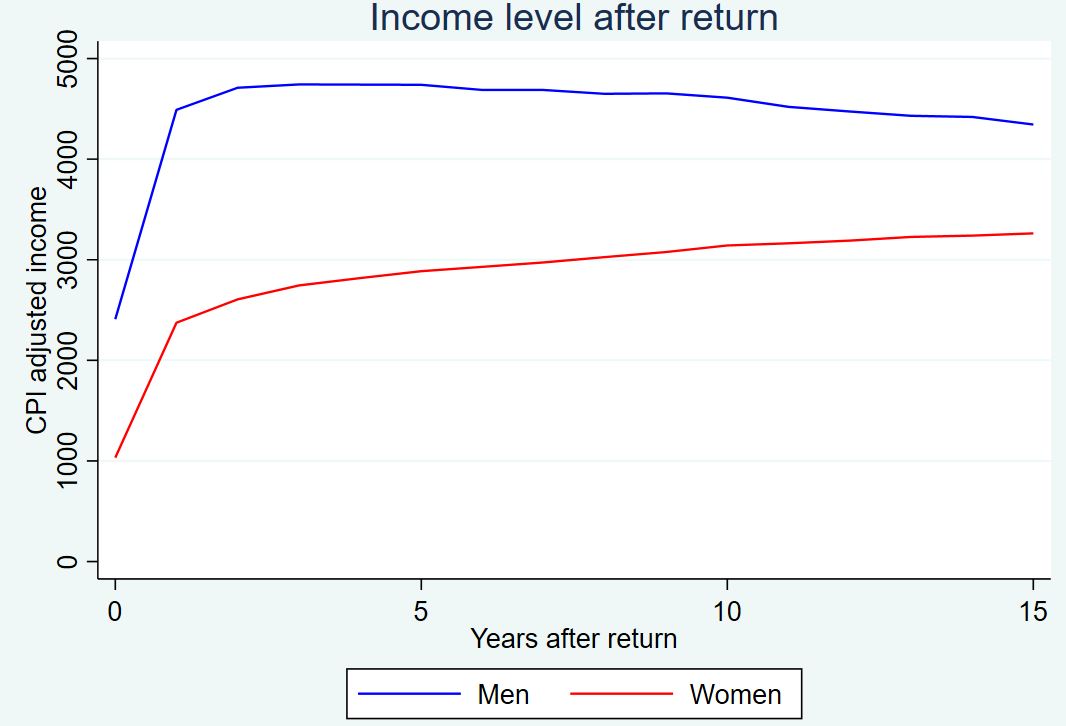 Descriptive findings
Return migrants have low employment & income levels; recovering over time
Worse for women & who stay longer abroad
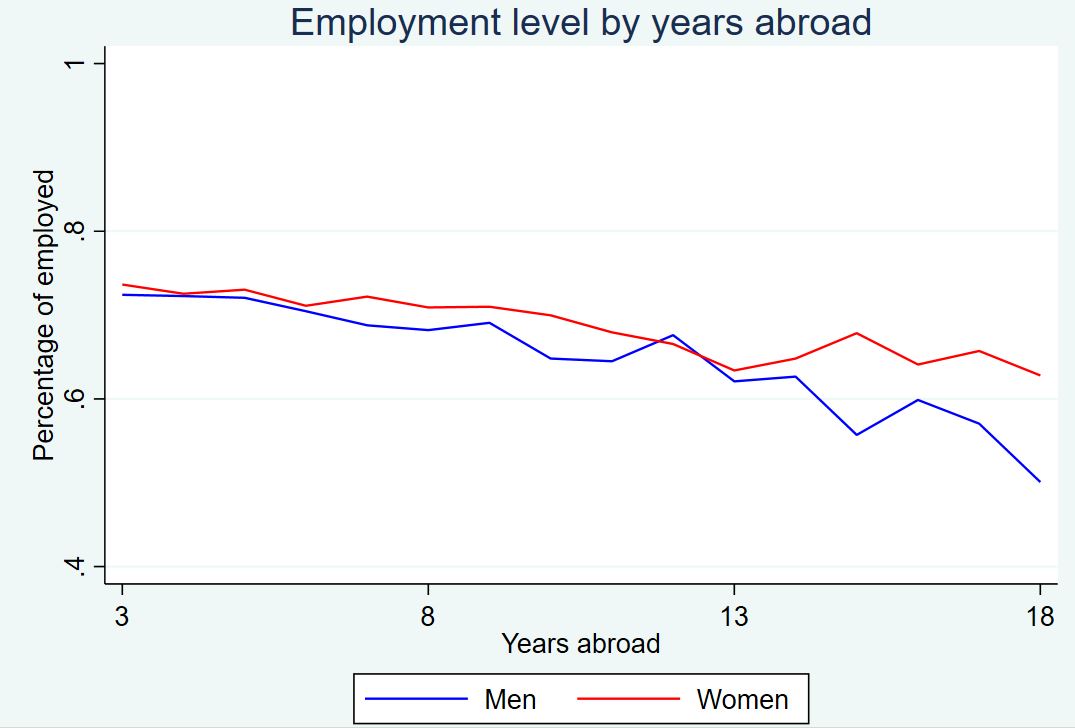 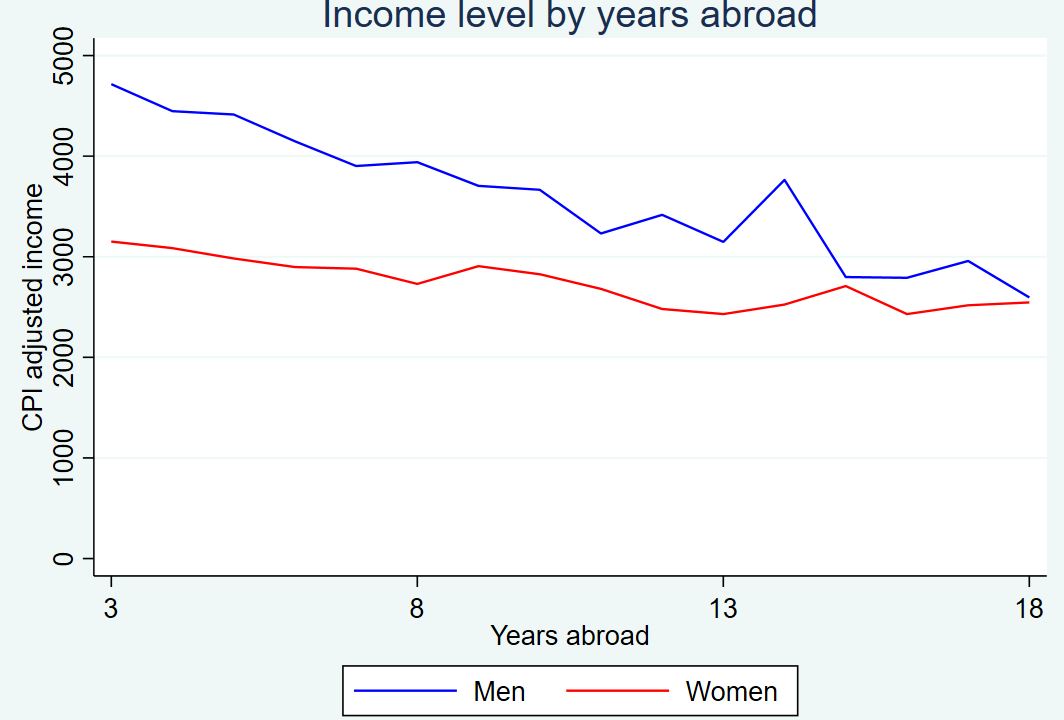 Descriptive findings
Return migrants have low employment & income levels; recovering over time
Worse for women & who stay longer abroad
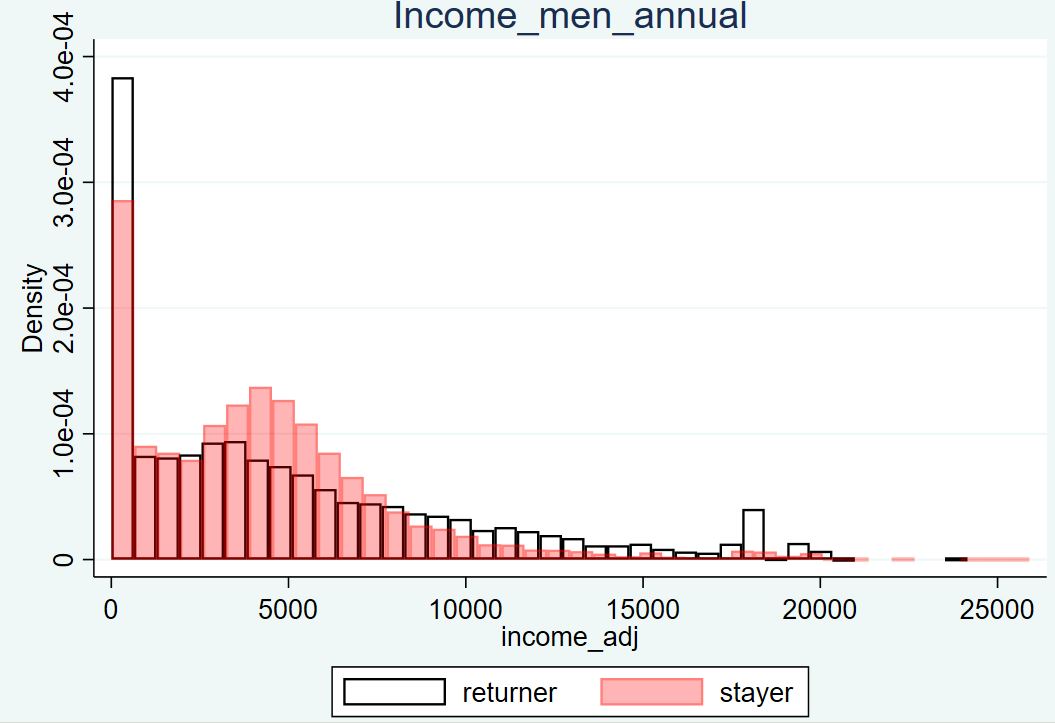 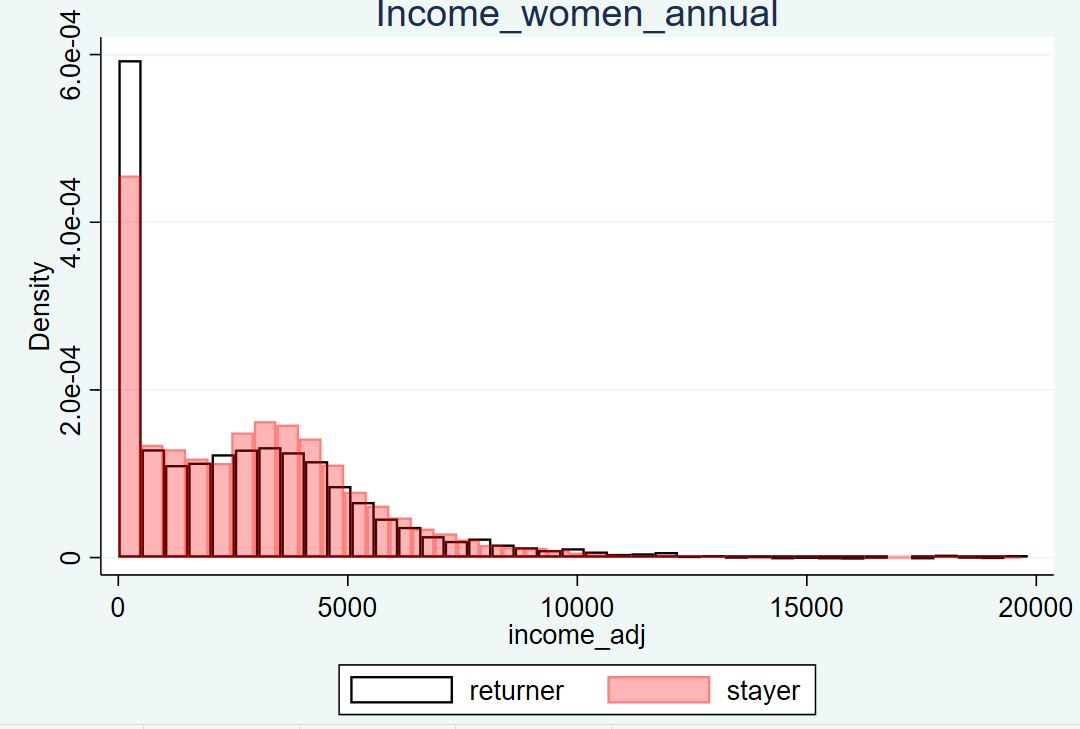 Modeling findings
Return migrants have disadvantages in income, employment (rate) and labor market participation
Income disadvantage strong for non-tertiary educated
Consistent after controlling for sibling fixed-effect
Robust: quinquennial data 1975-2015; outcome measured after 5 years; only working ages (26-55) individuals
Modeling findings
Return migrants have disadvantages in income, employment (rate) and labor market participation
Income disadvantage strong for non-tertiary-educated
Consistent after controlling for sibling fixed-effect
Robust: quinquennial data 1975-2015; outcome measured after 5 years; only working ages (26-55) individuals
Conclusions
Return migrants have consistent labor market disadvantage
Employment and income across measures
Robust after controlling for sibling fixed-effects: teasing out influence of family background and early socialization

Stronger disadvantage for women
Income disadvantage can be remedied by employment and education
But mostly men

Effects largely unaffected by discrimination & language & institutional barrier
Possible explanation: loss of local social network during years aboard (Saarela & Finnäs 2009)
Limitations & Future work
Return migrants with non-migrant siblings
Highly selective population
High internal validity; lack of external validity
“Black box” of experience abroad
Can be addressed with (possible) Finnish-Swedish linked register data 

Future work
Heterogeneity across occupation & migration destination
Role of local social network: returning home helps?
Health outcomes; intergenerational transmission of disadvantage?
Comments & Discussion
Thank you for your time!
Comments welcome!
References:
Abramitzky, R., Boustan, L., & Eriksson, K. (2019). To the New World and Back Again: Return Migrants in the Age of Mass Migration. ILR Review, 72(2), 300–322. https://doi.org/10.1177/0019793917726981
Abramitzky, R., Boustan, L. P., & Eriksson, K. (2012). Europe’s Tired, Poor, Huddled Masses: Self-Selection and Economic Outcomes in the Age of Mass Migration. American Economic Review, 102(5), 1832–1856. https://doi.org/10.1257/aer.102.5.1832
Borjas, G. J. (1987). Self-Selection and the Earnings of Immigrants. The American Economic Review, 77(4), 531–553.
Constant, A., & Massey, D. S. (2003). Self-selection, earnings, and out-migration: A longitudinal study of immigrants to Germany. Journal of Population Economics, 16(4), 631–653. https://doi.org/10.1007/s00148-003-0168-8
Dustmann, C., Fadlon, I., & Weiss, Y. (2011). Return migration, human capital accumulation and the brain drain. Journal of Development Economics, 95(1), 58–67.
Koikkalainen, S. (2013). Making it abroad: Experiences of highly skilled Finns in the European Union labour markets. fi= Lapin yliopistokustannus| en= Lapland University Press|.
Rooth, D.-O., & Saarela, J. (2007). Selection in migration and return migration: Evidence from micro data. Economics Letters, 94(1), 90–95. https://doi.org/10.1016/j.econlet.2006.08.006
Sjölander, A., Frisell, T., & Öberg, S. (2022). Sibling Comparison Studies. Annual Review of Statistics and Its Application, 9(1), 71–94. https://doi.org/10.1146/annurev-statistics-040120-024521